Boost-Invariant (2+1)-dimensional Anisotropic Hydrodynamics
Wu Xiangyu (CCNU)
Outline
Motivation
Tensor basis 
Ideal Hydrodynamics
Azimuthally-Symmetric Anisotropic Hydrodynamics
Initial Conditions 
Numerical Methods
Results
Motivation
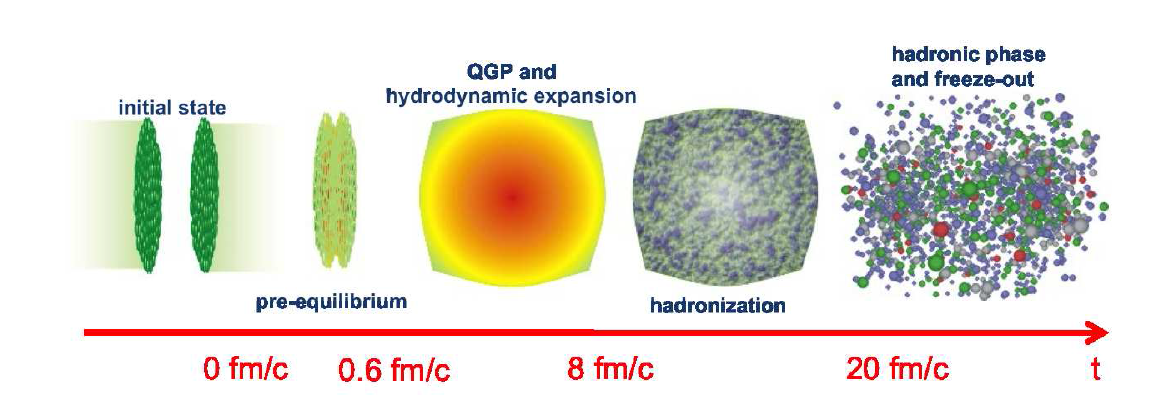 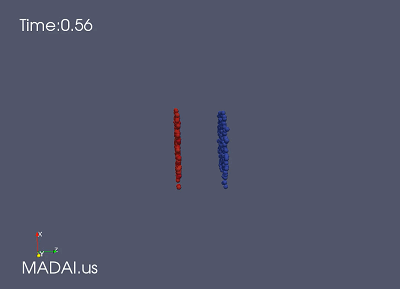 Ideal Hydrodynamics
Viscous Hydrodynamics
Weakness: 
isotropy in the momentum space
Approximate solutions
Dirk’s method:
An alternative equivalent method:
Tensor basis
A general tensor (4-vector)
Metric tensor
Projection operator
2nd-rank Tensors
If It is a two tensor
So there are only ten independent terms
Ideal Hydrodynamics
Energy-momentum tensor
In the rest frame , we have
So  we can get
Azimuthally-Symmetric Anisotropic Hydrodynamics
Considering momentum-space particle distribution is azimuthally symmetric.
Explicit Forms of the Basis Vectors
Boost invariant
Dynamical Equations
Boltzmann equation
Nth moment integral operator
Zeroth moment of the Boltzmann equation
First  moment of the Boltzmann equation
Where using collision invariant
Ideal Hydrodynamics
Energy-momentum tensor
Changing to Merlin coordinate
So there are (3+1(EOS)) unknown equations and 4 unknown variables. Problem can be solved.
Azimuthally-Symmetric Anisotropic Hydrodynamics
Energy-momentum tensor
Changing to Merlin coordinate
Parallel
Transverse
Distribution function for azimuthally-symmetric systems
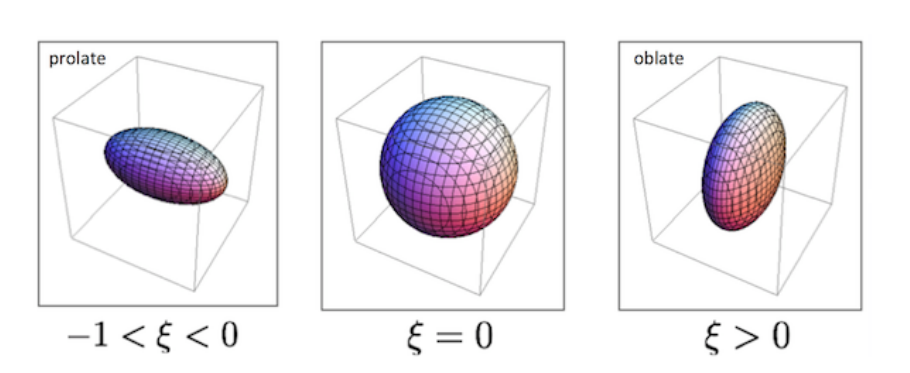 Number density and Energy-Momentum Tensor
Number density
Energy-momentum tensor
Where
Dynamical Equations of Motion
Relaxation time approximation
Zeroth moment of the Boltzmann equation
Energy-momentum conservation
Where
Ideal Boost Invariant Dynamics with Transverse Expansion
4-Velocity
Changing to Merlin coordinate
Motivation
Soft collective flow and single spectra
Ideal Hydrodynamics
Weakness: isotropy in the momentum space
Conception setup: relaxing the isotropy in the momentum space